641 Form & Data Training
641 – Counseling Information Form
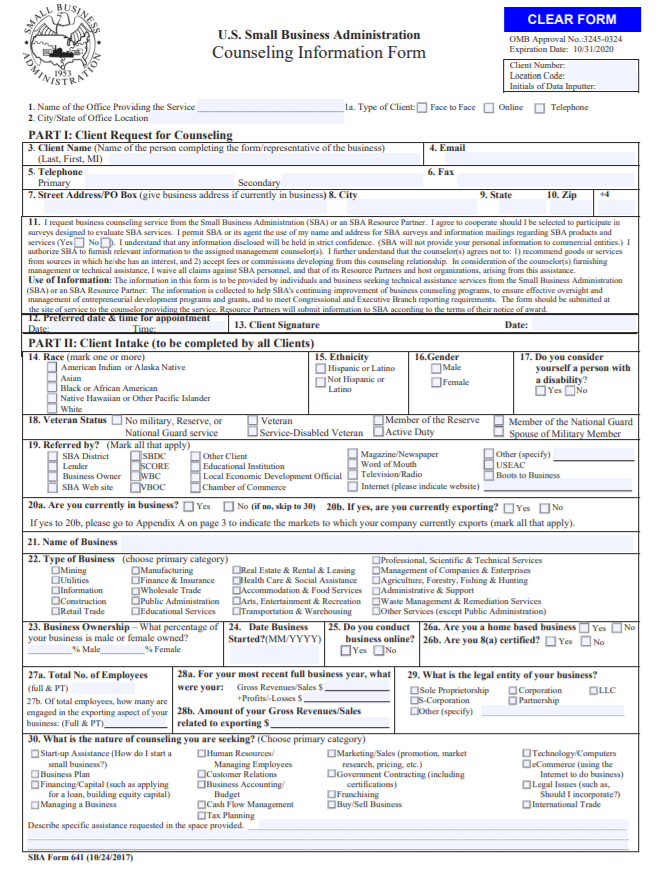 The 641 is designed to collect client specific data
It is recommended that all fields be as complete as possible
The more data completed, the more information both the SBA and the SBDC networks will have for trend analysis
Custom 641/Intake forms
SBA Form
Custom State Form
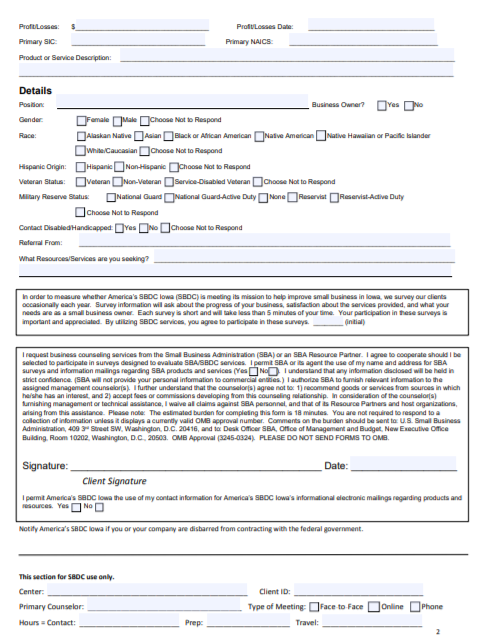 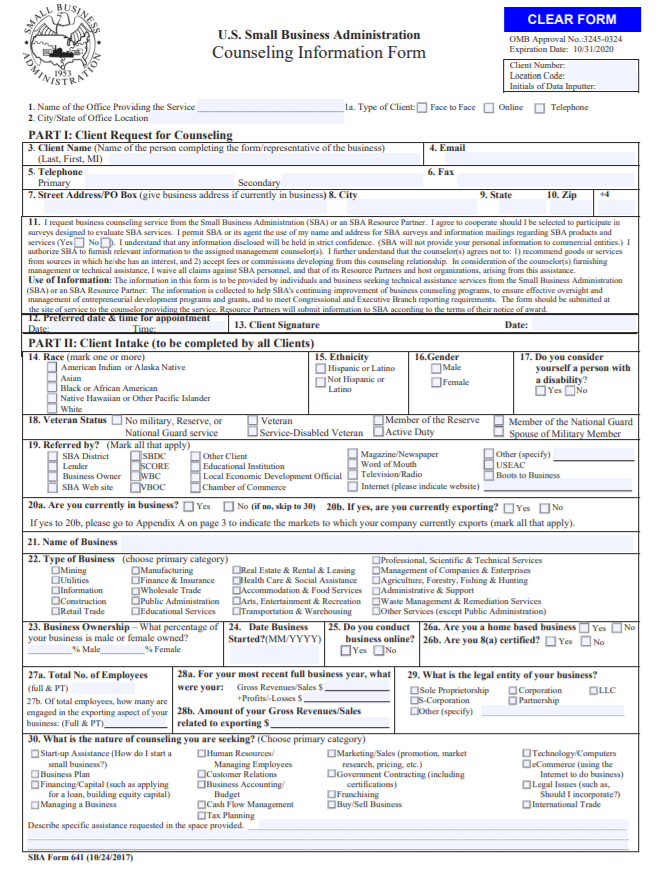 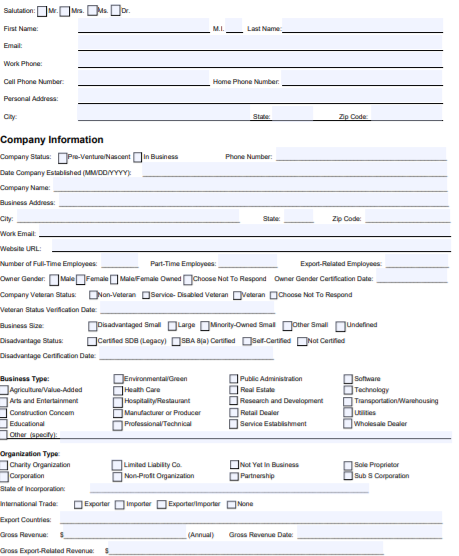 Part I/SBA
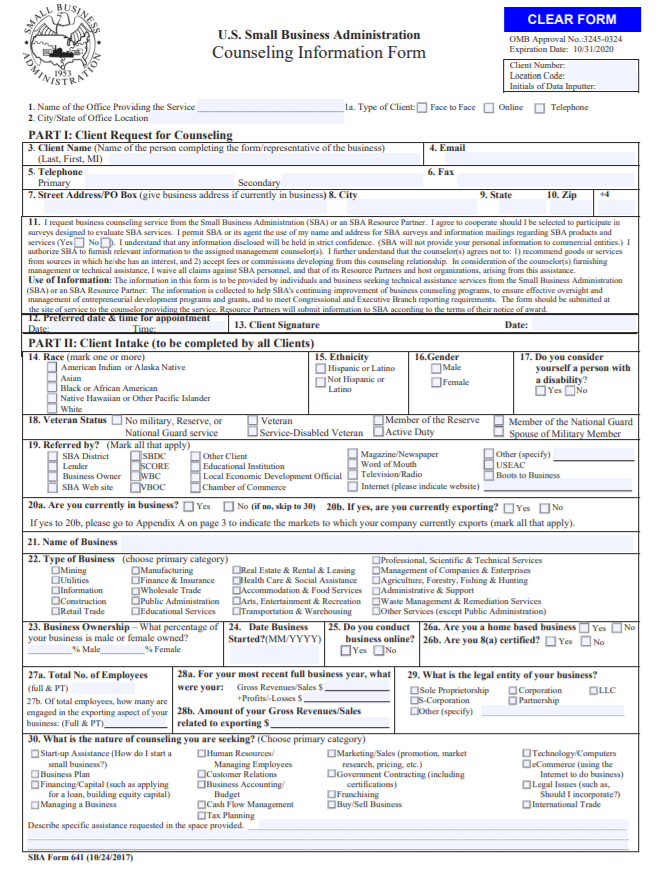 Client Contact Data
Signature
* This is the difference as well between a counseling client and a training attendee
641 Part II
Demographic Data
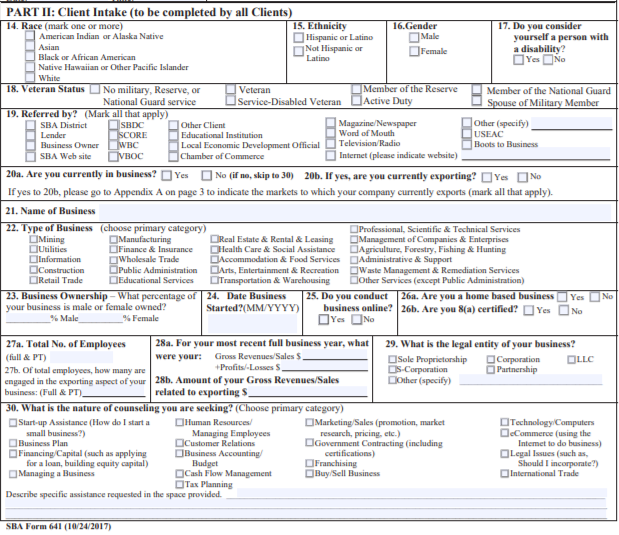 Business & Impact Data
*Creates baseline
Required Fields
Mandatory
Part One – contact information and signature
Part Two 
Race 
Veteran
In business
Type of business
Business Ownership
Start date – if in business
Non-mandatory Fields (PA & EDMIS)
Employees
Gross sales
Export sales
Government contracting
Other economic impact data
641 Data Vs. Signature
Data Only
Used for capturing training attendee information to be used as a Unique Client.
Must reference Management training Report/888 for tracking purposes
Required fields must still be completed
Data fields – impact and other non required fields should be captured to help network with meeting other goals such as jobs supported.
Signature
Required for counseling clients
Questions?
Lisa Shimkat
lshimkat@iastate.edu
515-408-6370